Gexo
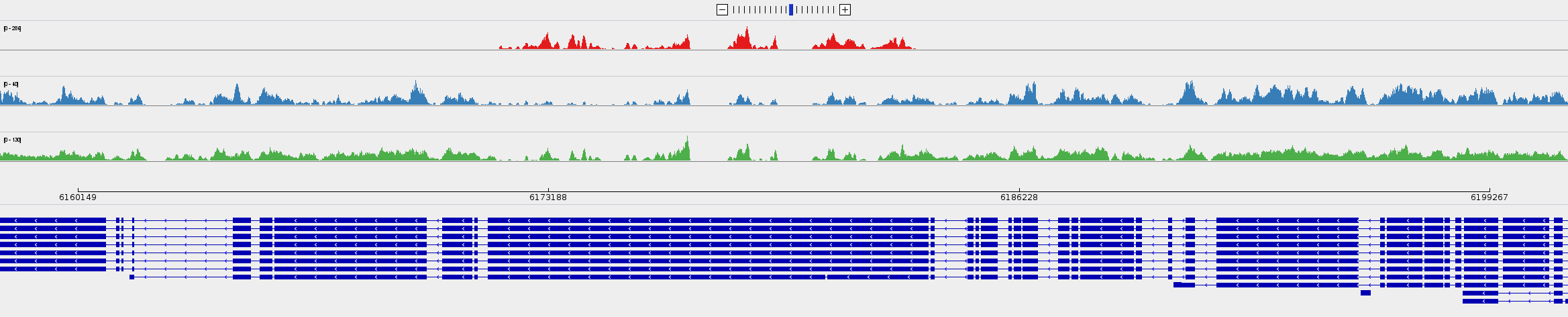 G
Gexo (-ATP)
ttn-1 V
Figure S3. Enrichment of circular DNA is dependent on an optimal activity of exoV.
Genomic DNA was treated with the same amount of exoV and for the same duration as described with the exception that 
ATP was not added to the reaction. The objective of this control experiment was to investigate biased enrichment of 
repetitive linear DNA due to PCR or other steps in the protocol. The observed enrichment of circular DNAs at the titin locus 
is lost when ATP was not added to the reaction (i.e., when exoV activity was prevented).